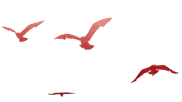 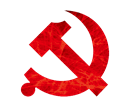 新时代党的组织路线
——【二零一九全国组织工作会议学习解读】——
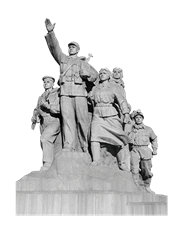 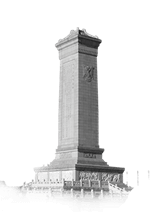 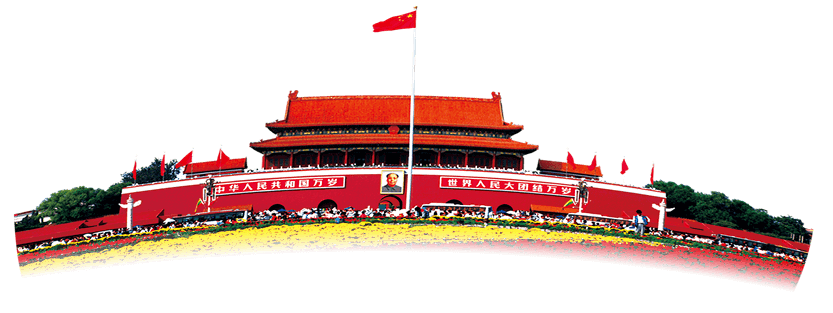 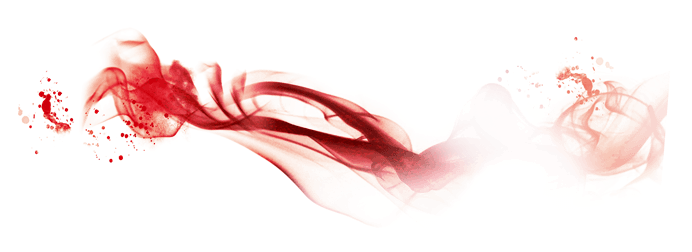 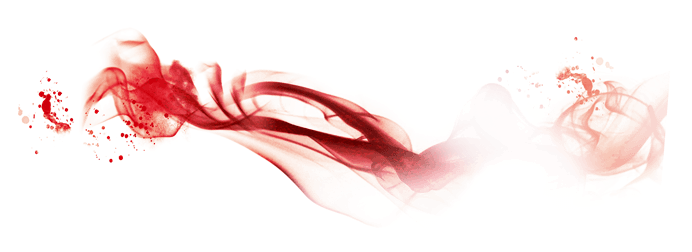 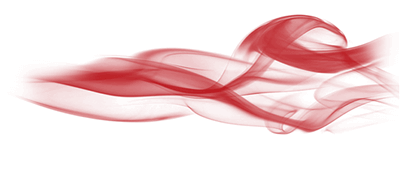 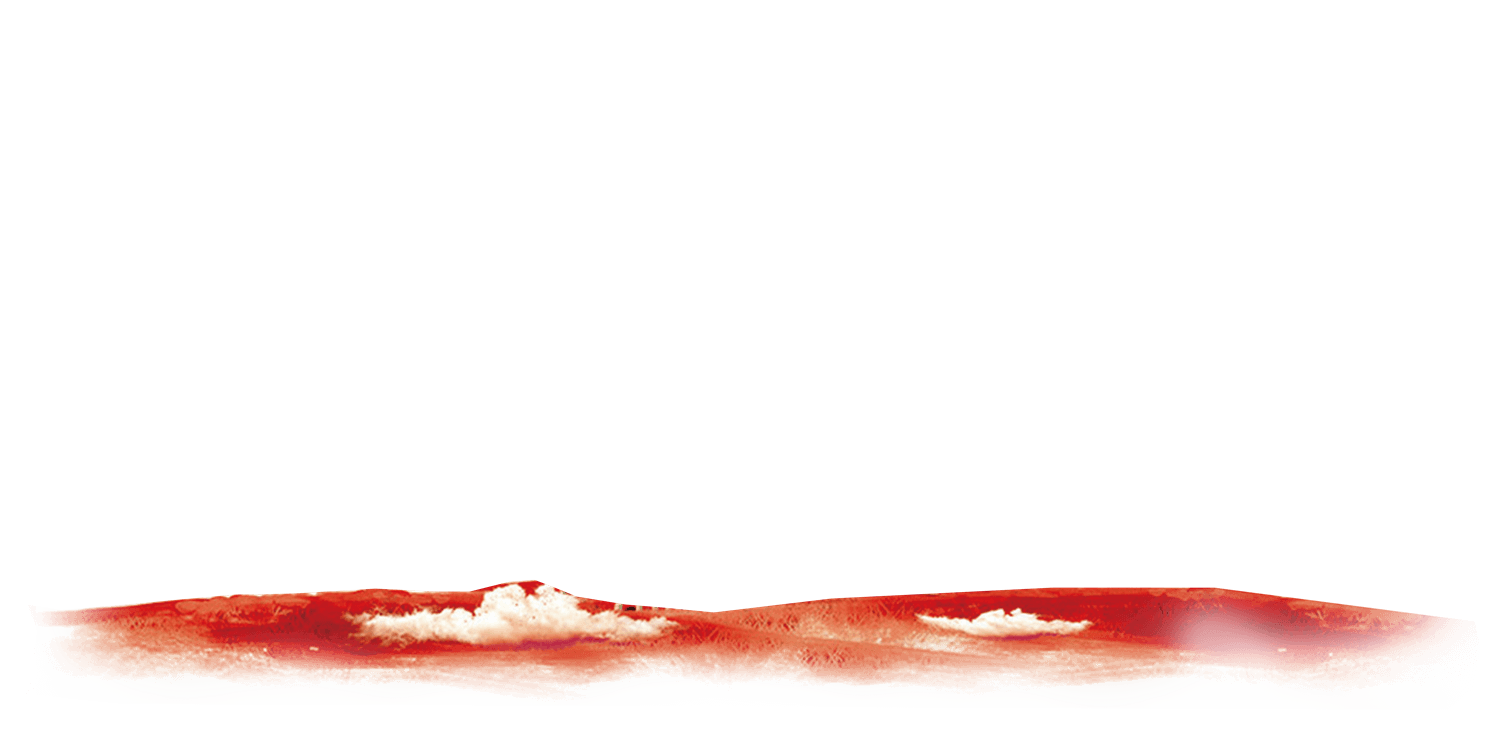 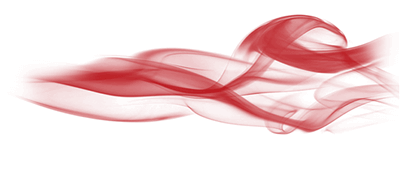 01
新时代党的组织路线
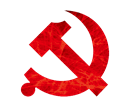 02
贯彻新时代党的组织路线
目录
03
坚持新时代党的组织路线
04
新时代党员干部的担当
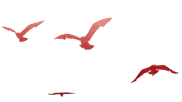 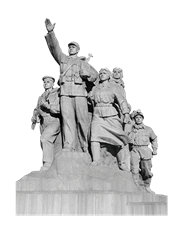 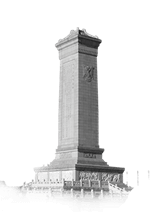 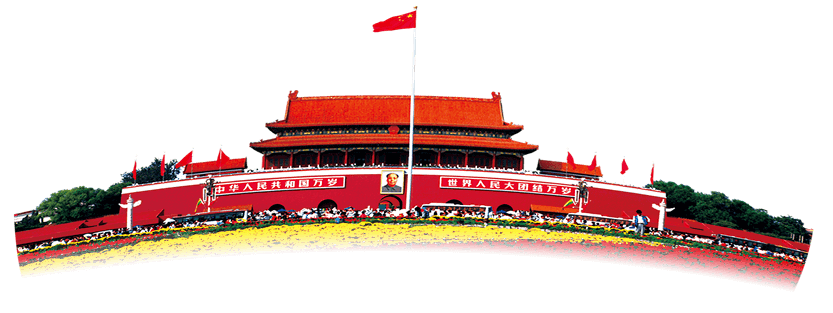 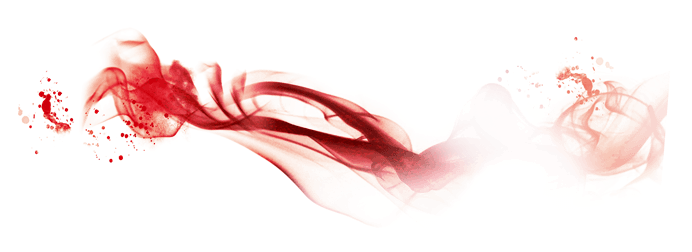 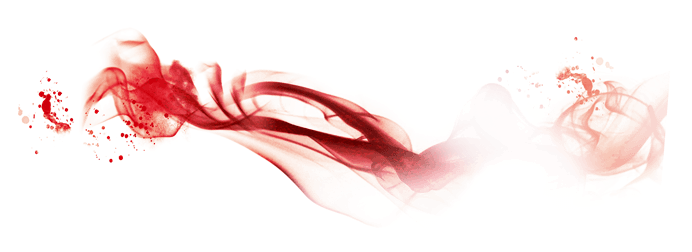 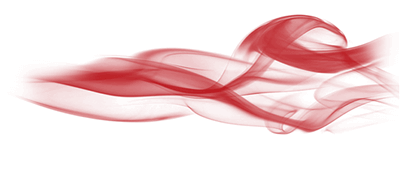 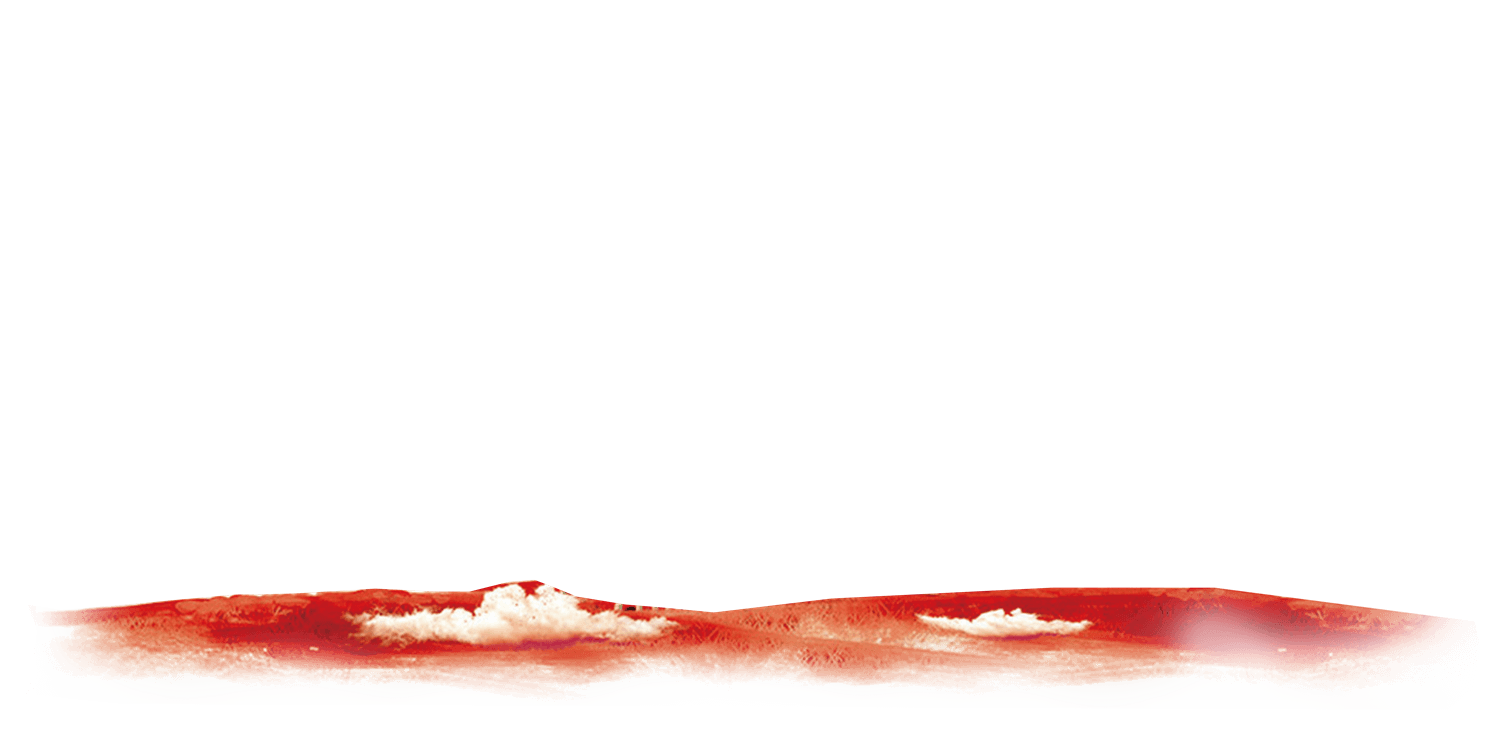 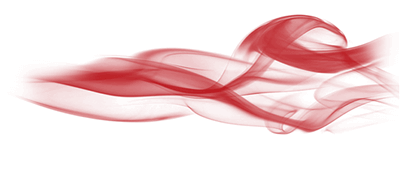 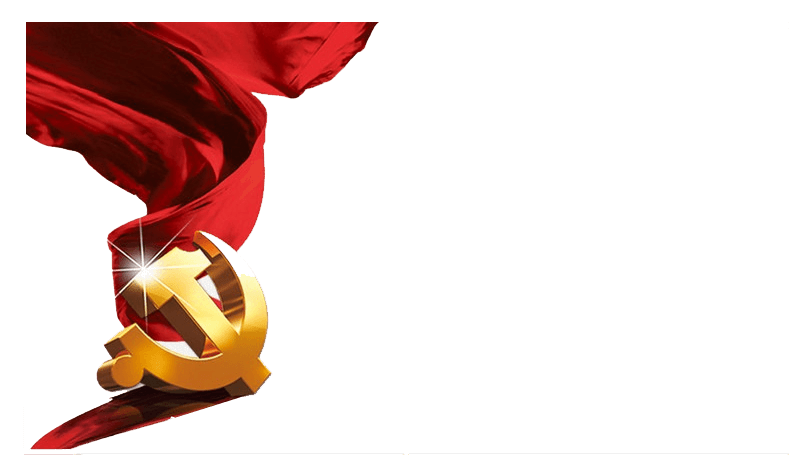 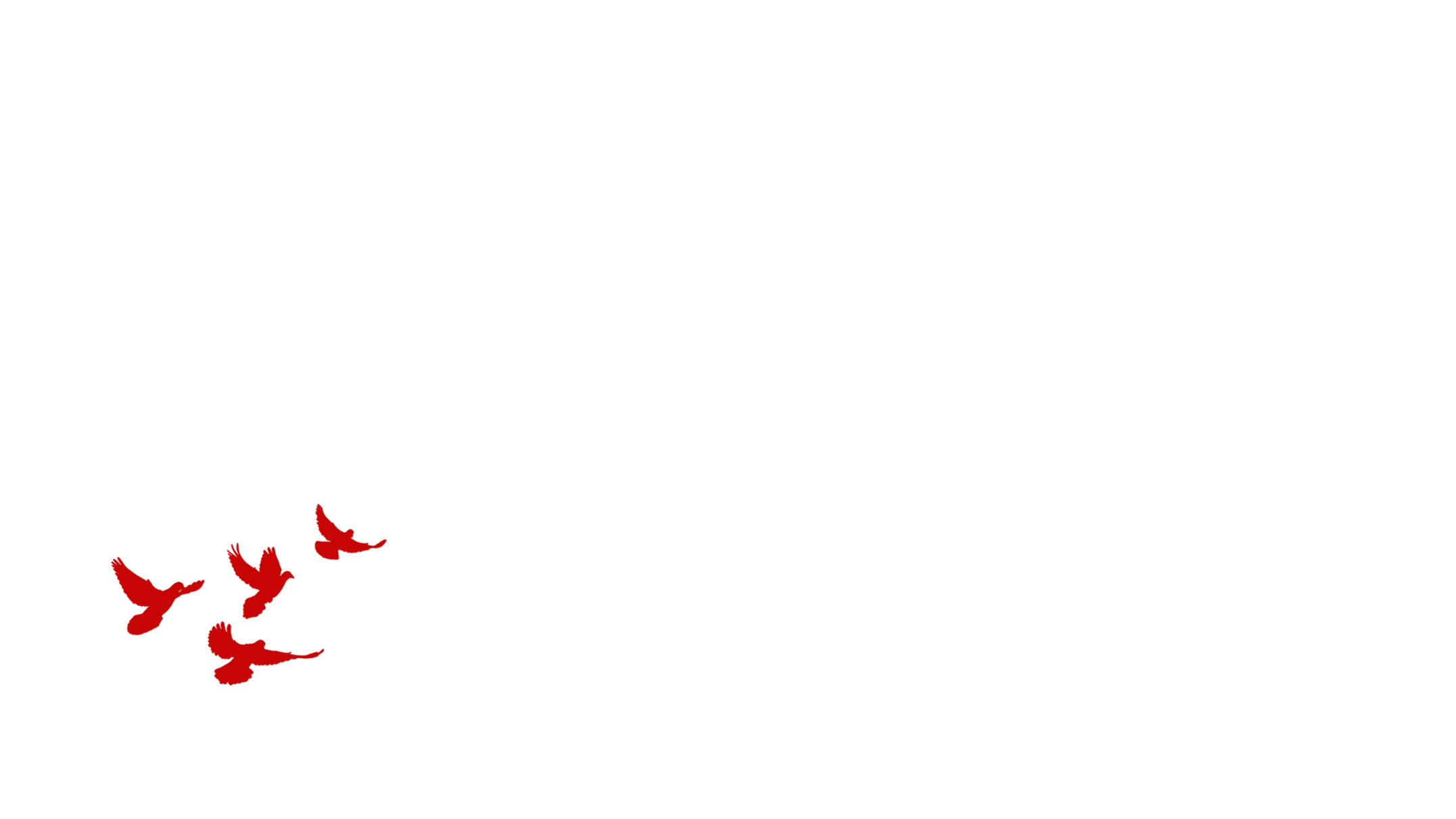 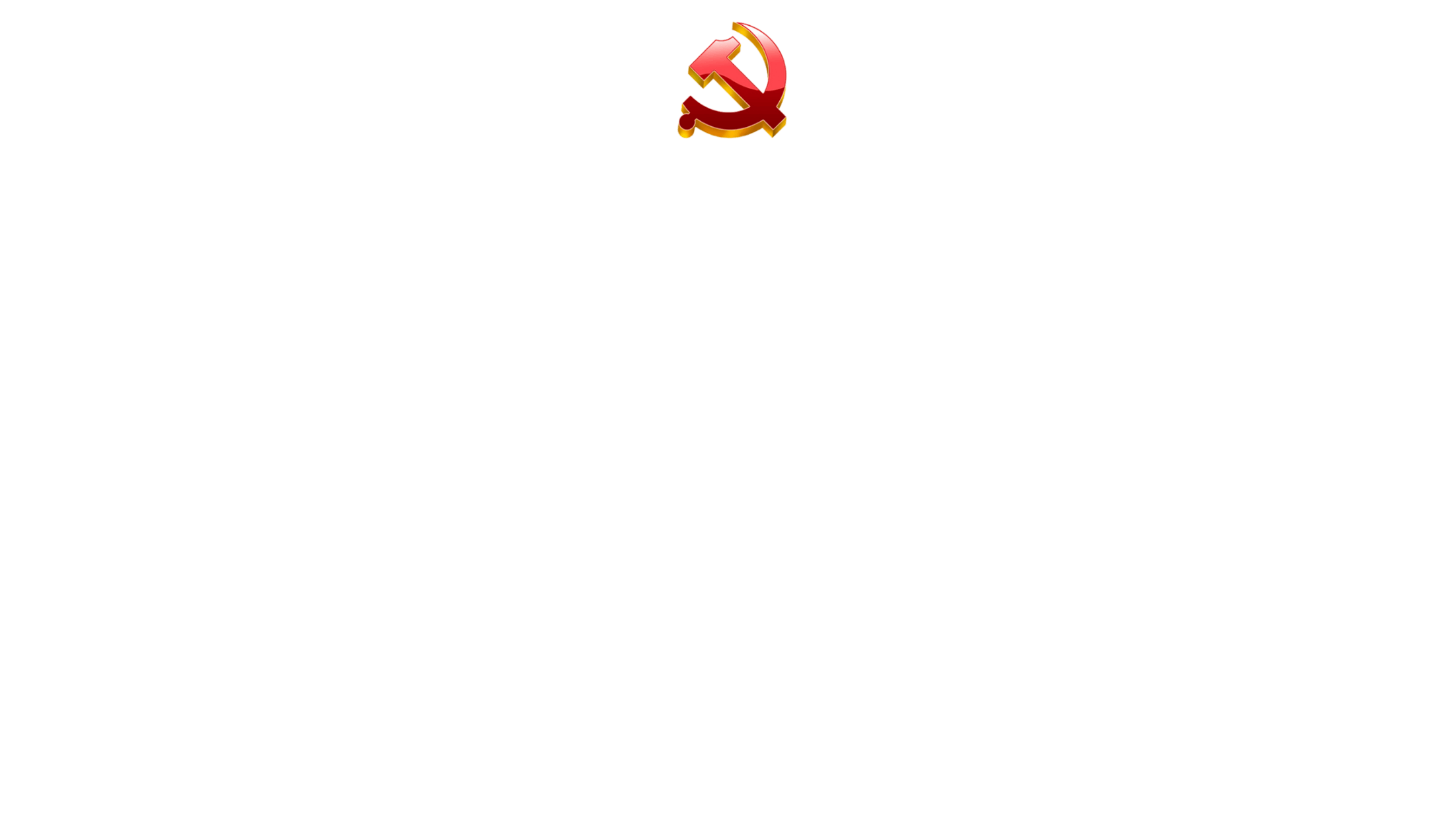 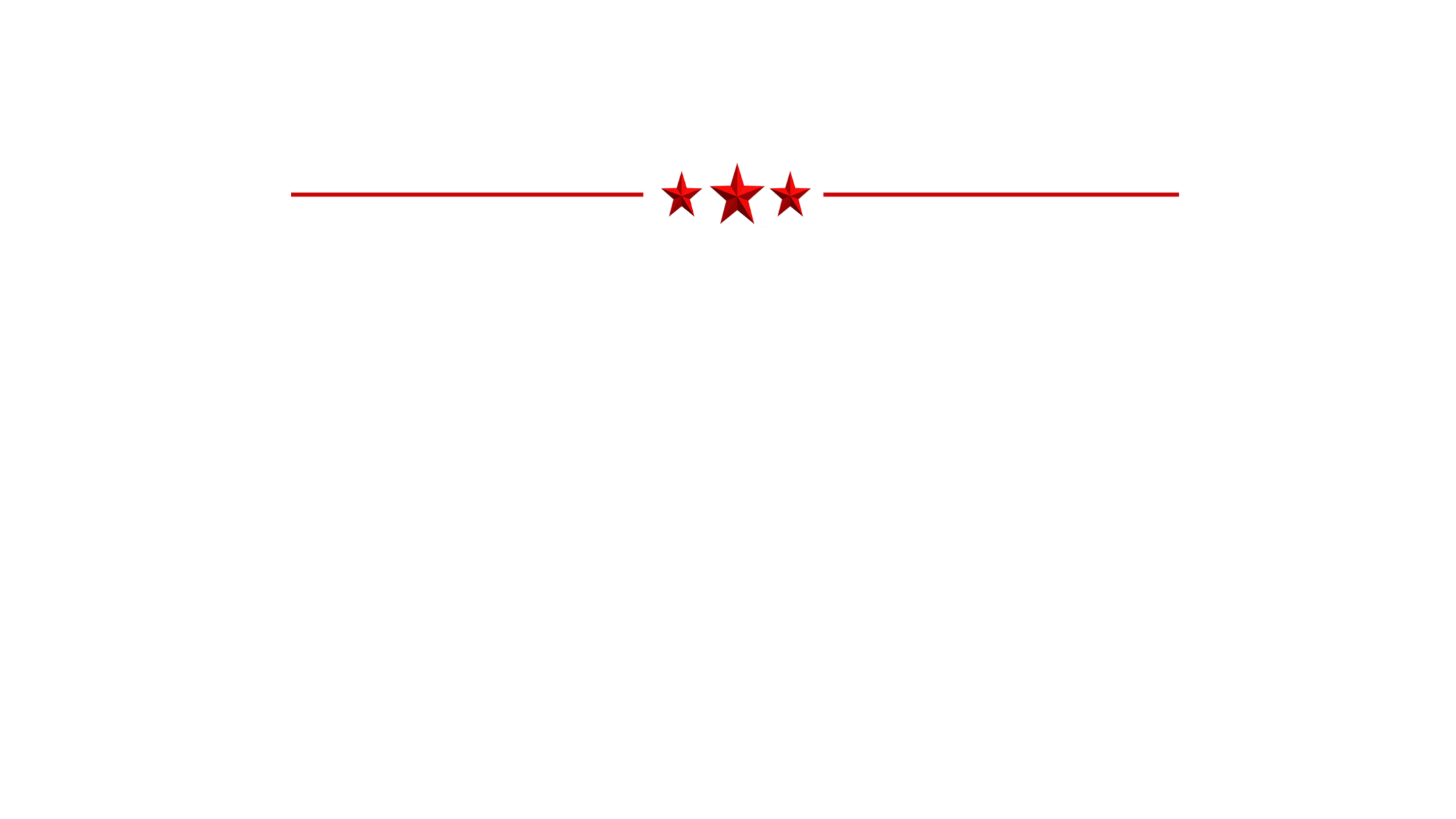 第一部分
新时代党的组织路线
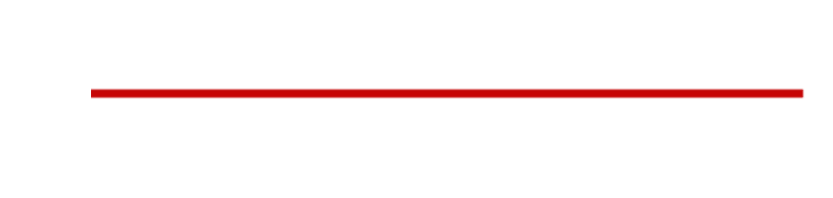 新时代党的组织路线
★新时代党的组织路线★
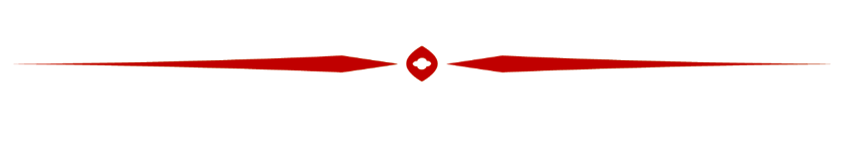 全面贯彻新时代中国特色社会主义思想，以组织体系建设为重点，着力培养忠诚干净担当的高素质干部，着力集聚爱国奉献的各方面优秀人才，坚持德才兼备、以德为先、任人唯贤，为坚持和加强党的全面领导、坚持和发展中国特色社会主义提供坚强组织保证。
党的坚强组织体系重要性
★习近平强调，党的力量来自组织。党的全面领导、党的全部工作要靠党的坚强组织体系去实现★
03
02
04
01
党组
党中央
党员
党的地方组织
每个党员特别是领导干部都要强化党的意识和组织观念，自觉做到思想上认同组织、政治上依靠组织、工作上服从组织、感情上信赖组织
党的地方组织的根本任务是确保党中央决策部署贯彻落实，有令即行、有禁即止
党组在党的组织体系中具有特殊地位，要贯彻落实党中央和上级党组织决策部署
党中央是大脑和中枢，党中央必须有定于一尊、一锤定音的权威
提高党的建设质量的方式
★习近平指出，加强党的基层组织建设，关键是从严抓好落实★
要
要
组织力
以提升组织力为重点，突出政治功能，健全基层组织，优化组织设置，理顺隶属关系，创新活动方式，扩大基层党的组织覆盖和工作覆盖
加强企业、农村、机关、事业单位、社区等各领域党建工作，推动基层党组织全面进步、全面过硬
党建工作
要
要
加强社会组织党的建设，探索加强新兴业态和互联网党建工作。要加强支部标准化、规范化建设
在贯彻落实中发挥领导作用，强化政治引领，发挥党的群众工作优势和党员先锋模范作用，引领基层各类组织自觉贯彻党的主张，确保基层治理正确方向
社会党组织
基层党组织
提高党的建设质量的方式
★习近平强调，提高党的建设质量，是党的十九大总结实践经验、顺应新时代党的建设总要求提出的重大课题★
提高党的建设质量
提高党的建设质量
要坚持和发扬我们党加强自身建设形成的优良传统和成功经验
要根据党的建设面临的新情况新问题大力推进改革创新，用新的思路、举措、办法解决新的矛盾和问题
三个层面解读党的坚强组织体系
人才
优秀
战术
先进
职守
分明
★党的坚强组织体系★
党的坚强组织体系——职守
★一个组织体系要得到良好的运转，需要各安其位、各司其职★
党中央是大脑和中枢，党中央必须有定于一尊、一锤定音的权威。党的地方组织的根本任务是确保党中央决策部署贯彻落实，有令即行、有禁即止。党组在党的组织体系中具有特殊地位，要贯彻落实党中央和上级党组织决策部署。每个党员特别是领导干部都要强化党的意识和组织观念，自觉做到思想上认同组织、政治上依靠组织、工作上服从组织、感情上信赖组织。
中央、地方组织、党组、党员，各自职守清清楚楚
党的坚强组织体系——战术
★所谓战术，就是一个体系应该如何运转，怎样才能更好运转★
建立源头培养、跟踪培养、全程培养的素质培养体系；建立日常考核、分类考核、近距离考核的知事识人体系；建立以德为先、任人唯贤、人事相宜的选拔任用体系；建立管思想、管工作、管作风、管纪律的从严管理体系；建立崇尚实干、带动担当、加油鼓劲的正向激励体系；要真情关爱干部，帮助解决实际困难
培养、考核、选拔、管理、激励、关爱，环环相扣，才能建设忠诚干净担当的高素质干部队伍，为中国治理提供组织人事上的保障
党的坚强组织体系——人才
★着眼近期需求，需要人才；谋划战略长远，更需要源源不断的青春力量★
中国特色社会主义进入了新时代，这是新局面。但是中国社会革命涵盖领域的广泛性、触及利益格局调整的深刻性、涉及矛盾和问题的尖锐性、突破体制机制障碍的艰巨性、进行伟大斗争形势的复杂性，均为前所未有，这是新挑战。正是在这样的历史关口，习近平总书记从政治上、能力上、意志品质上对年轻干部提出了要求。党和国家的百年大计，正需要奏响一曲新时代的“青春之歌”。
谁能设计出这样的组织路线，锻造出这样的组织体系，培养出这样的人才队伍，谁就能走在时代前列、赢得光明未来
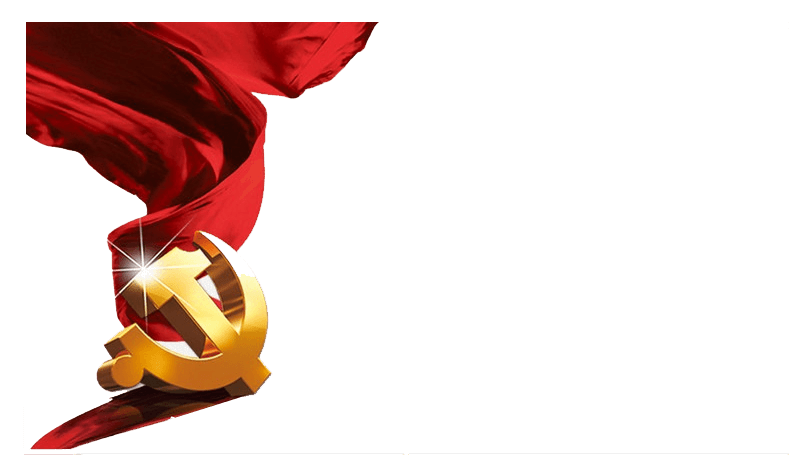 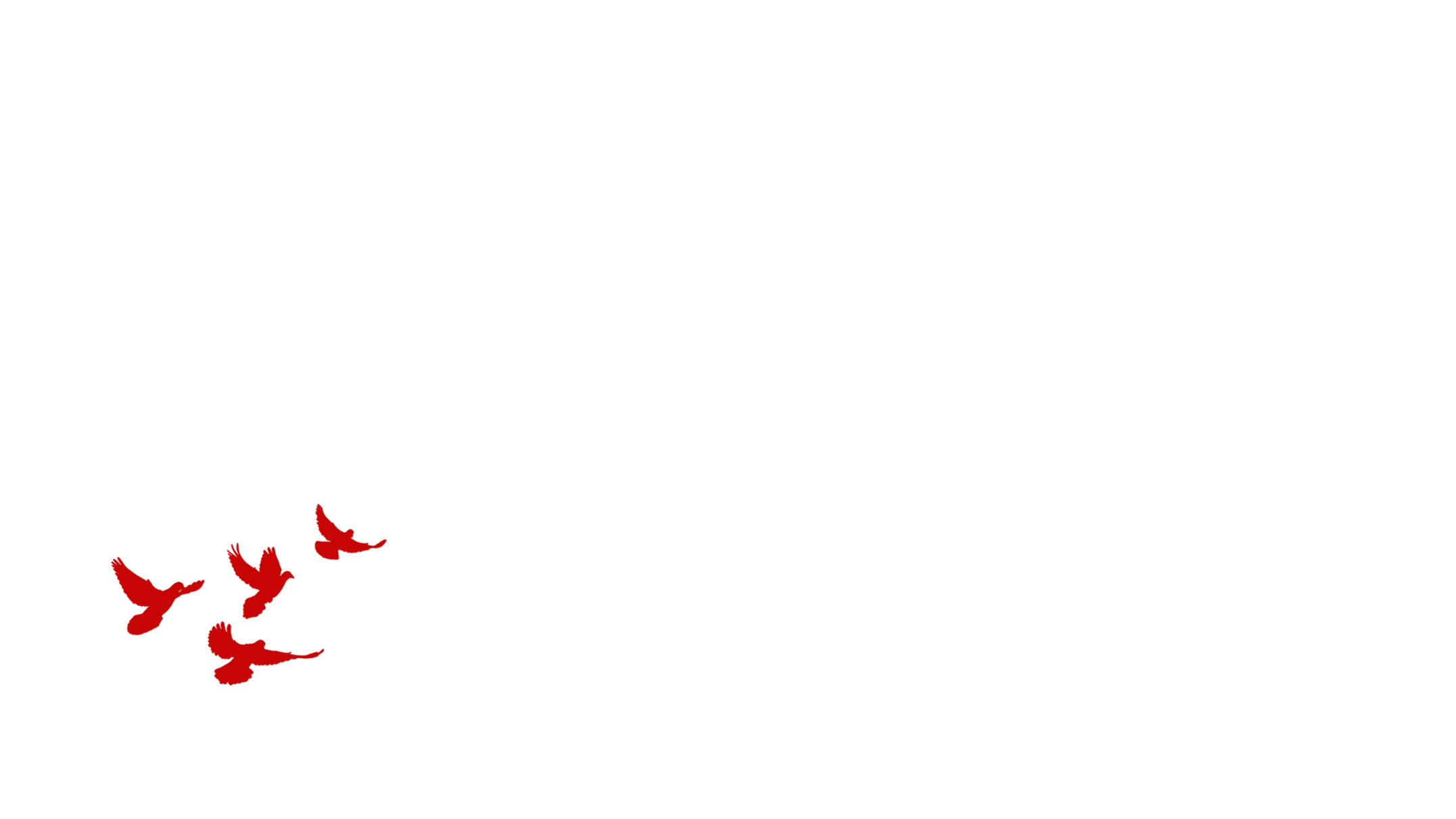 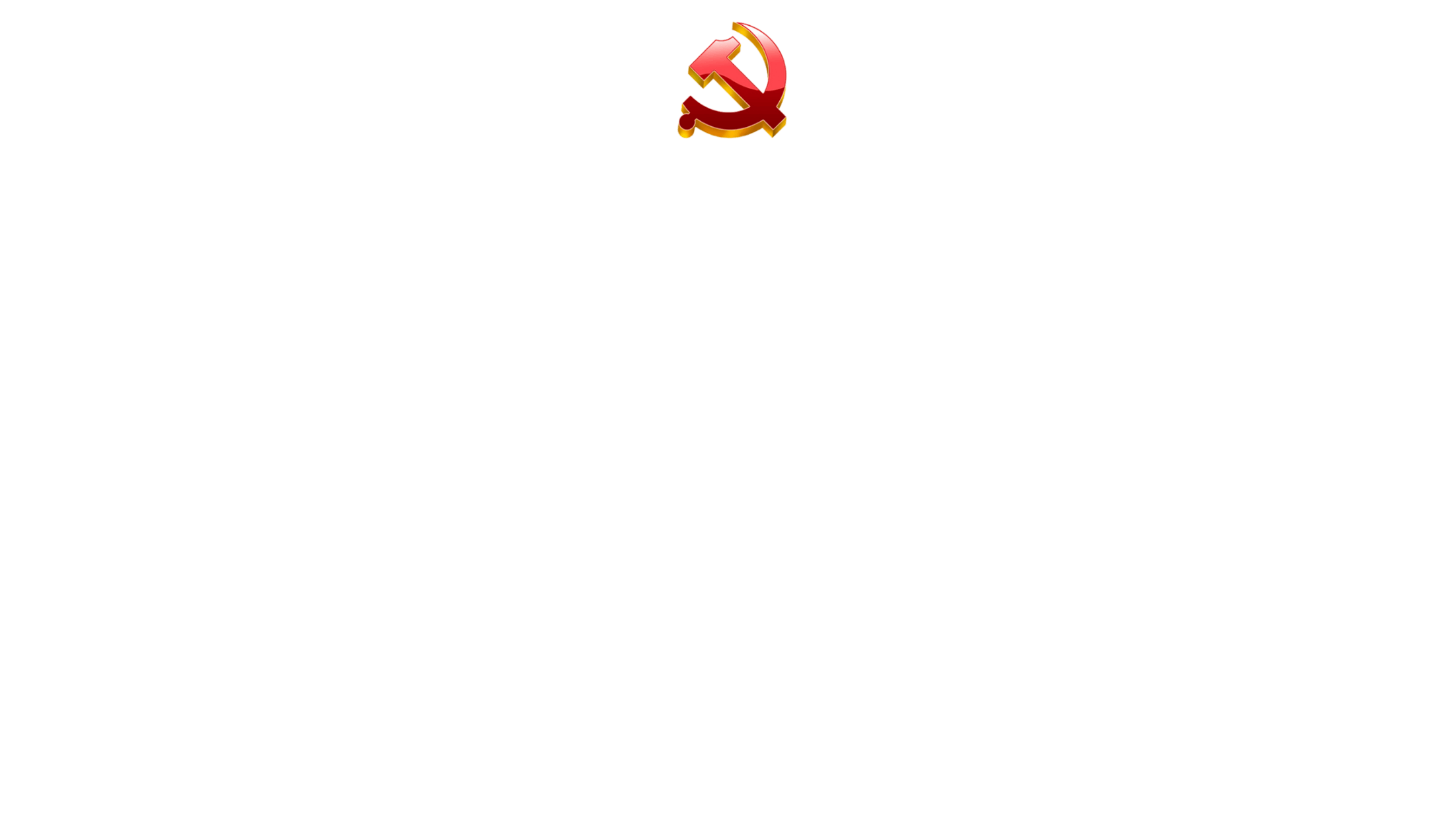 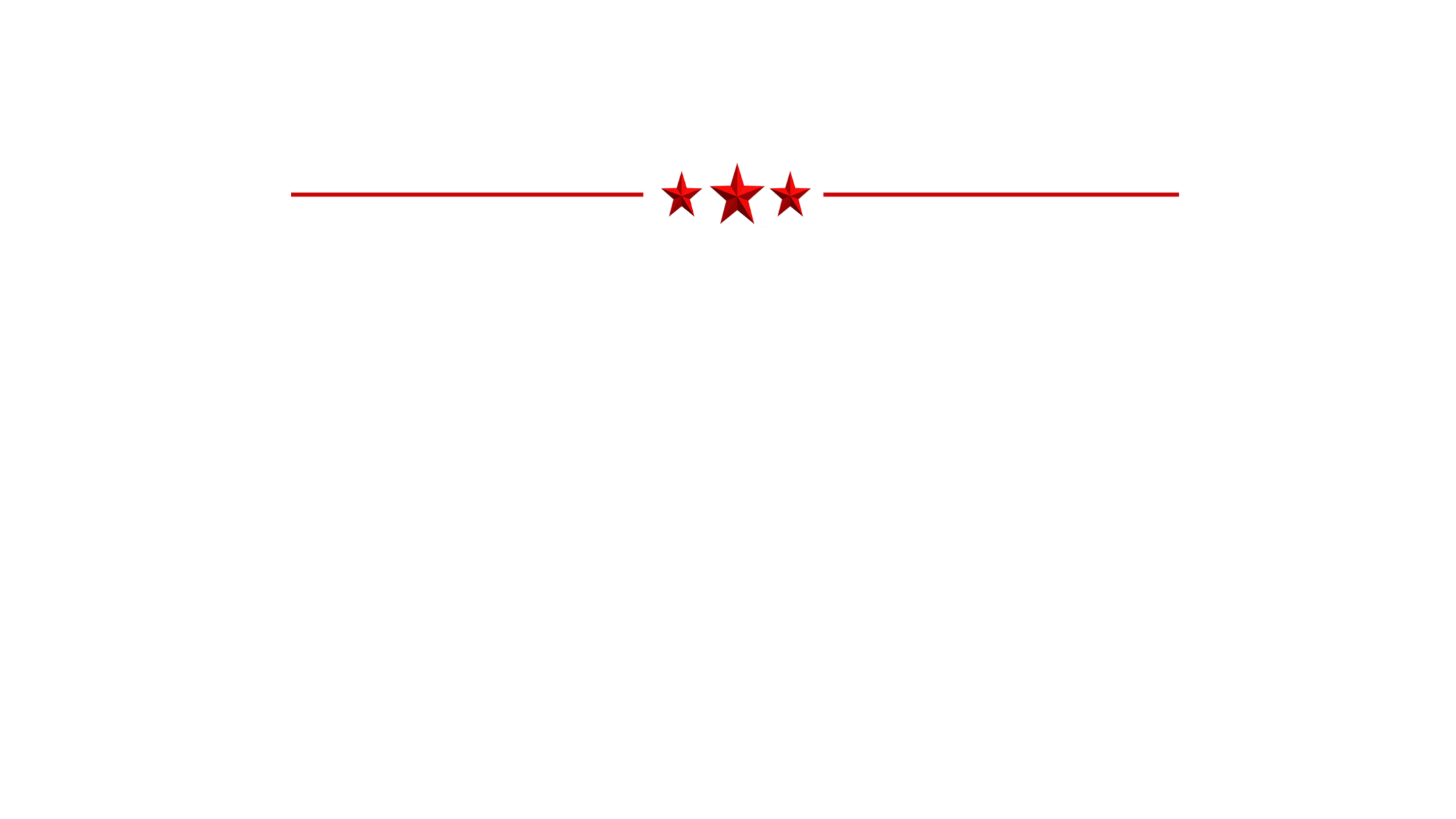 第二部分
贯彻新时代党的组织路线
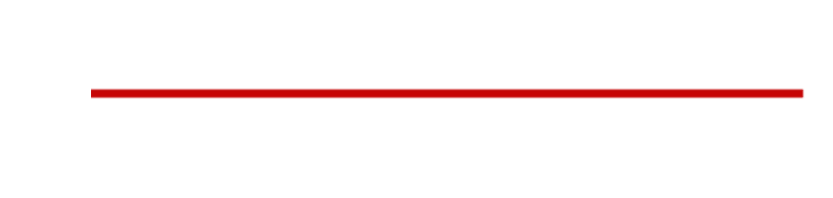 如何贯彻新时代党的组织路线
如何贯彻新时代党的组织路线？总书记这样指导我们：
四个
锦囊
集聚爱国奉献的各方面优秀人才
量质
兼顾
培养造就一代又一代可靠接班人
六个
要诀
培养忠诚干净担当的高素质干部
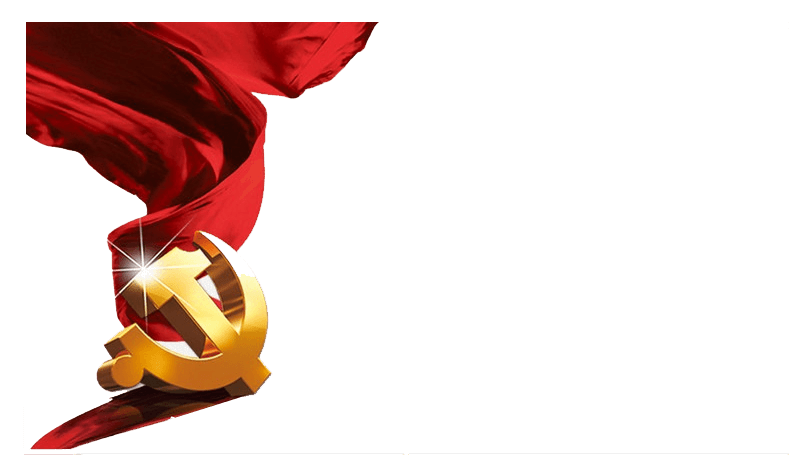 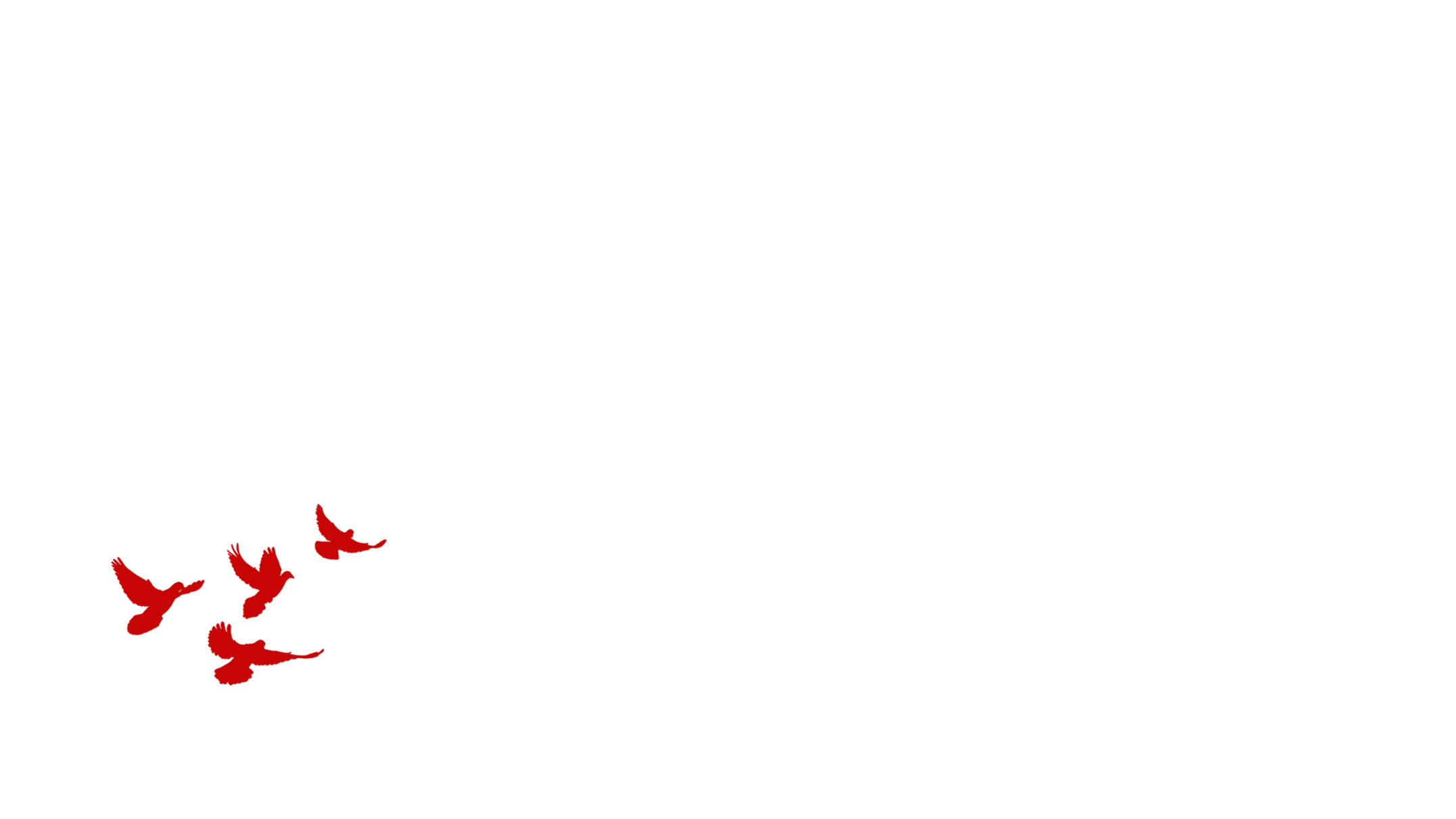 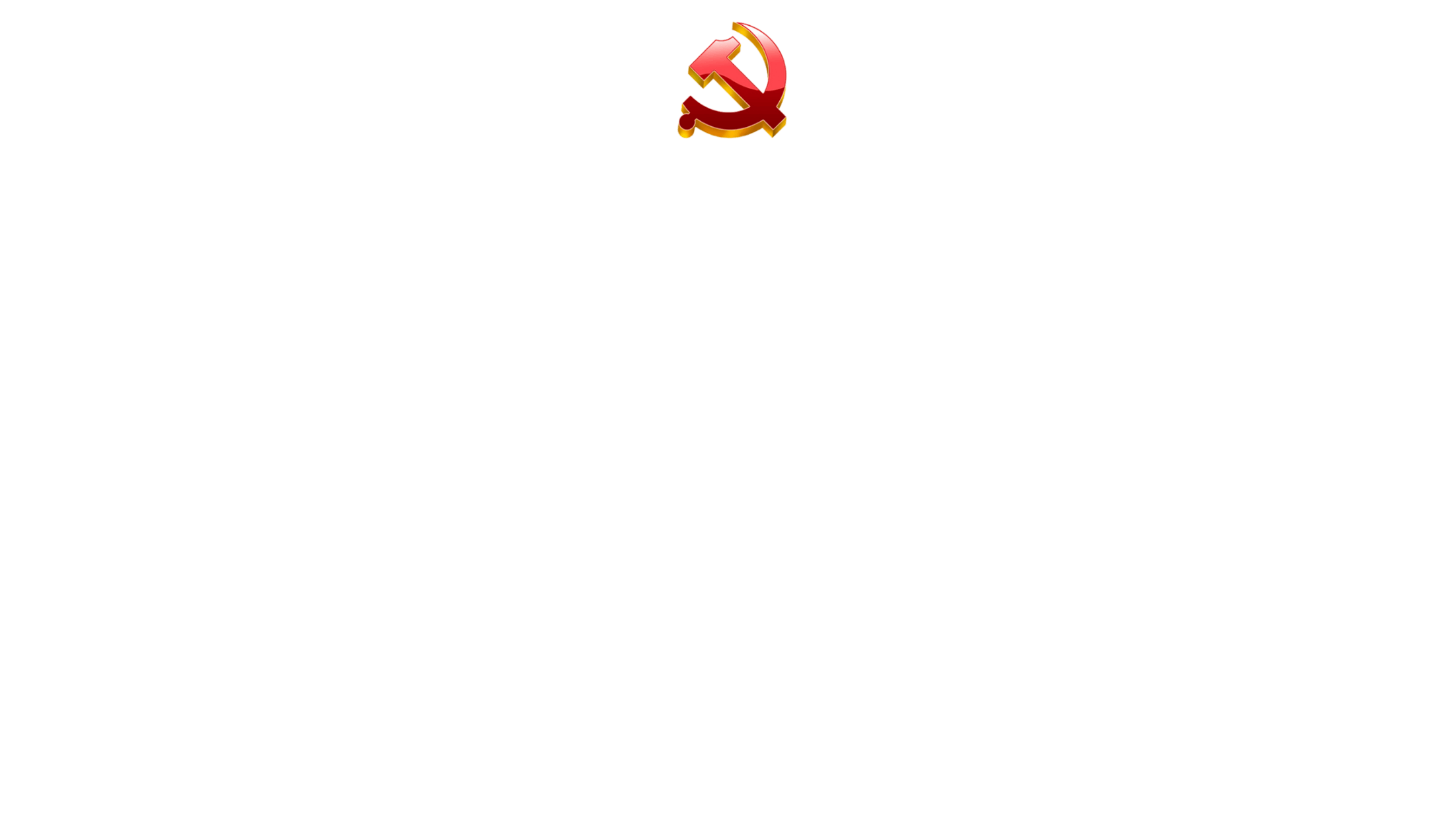 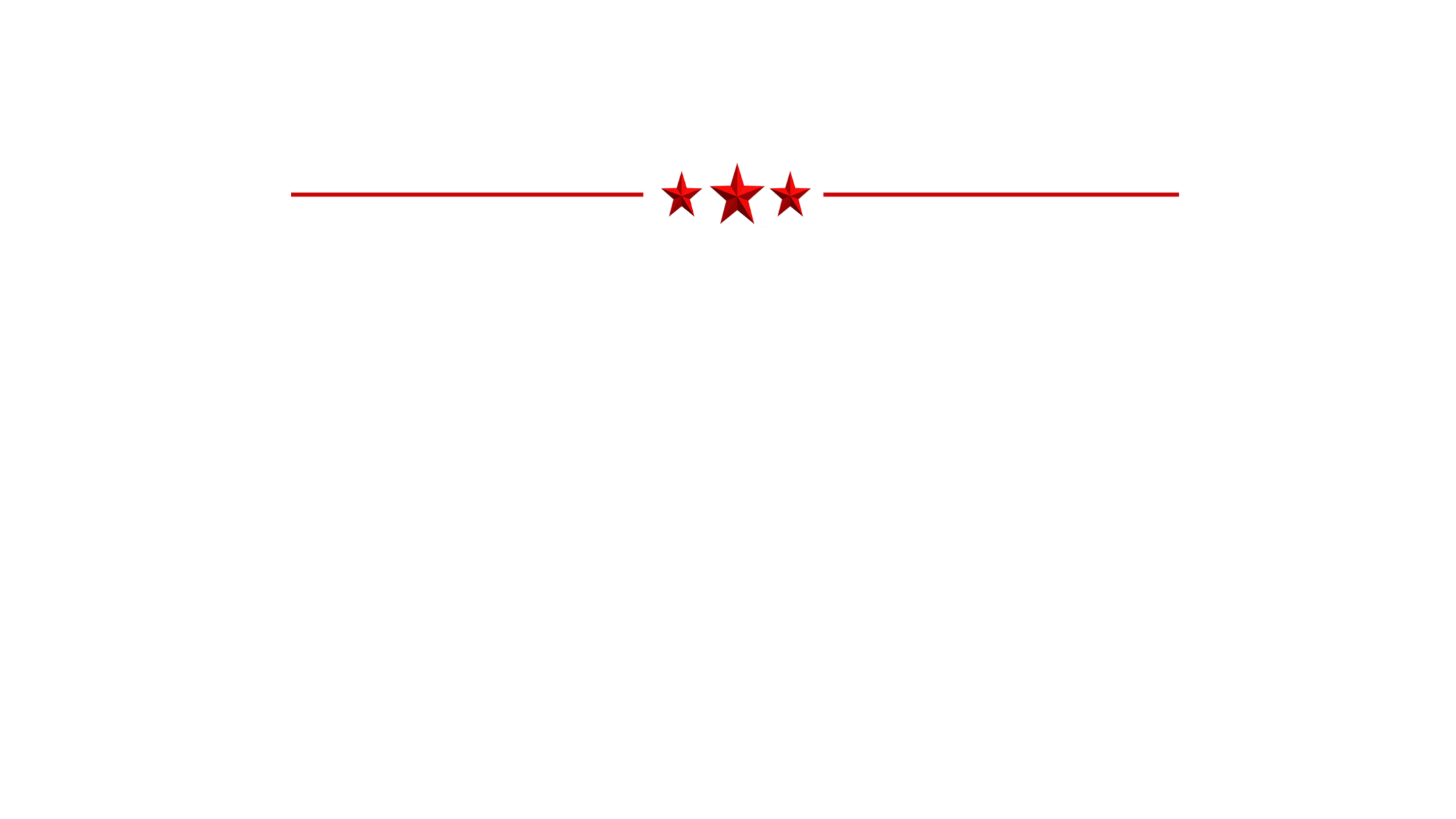 第三部分
坚持新时代党的组织路线
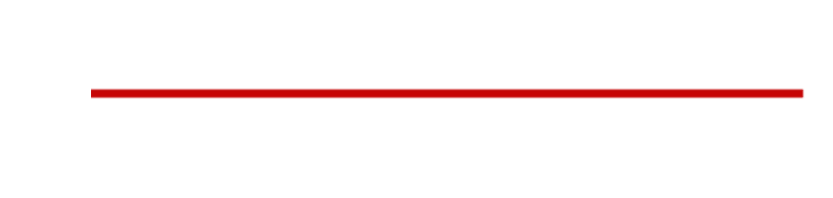 如何坚持新时代党的组织路线
01
正确的政治路线要靠正确的组织路线来保证。我们党一路走来，始终坚持组织路线服务政治路线。
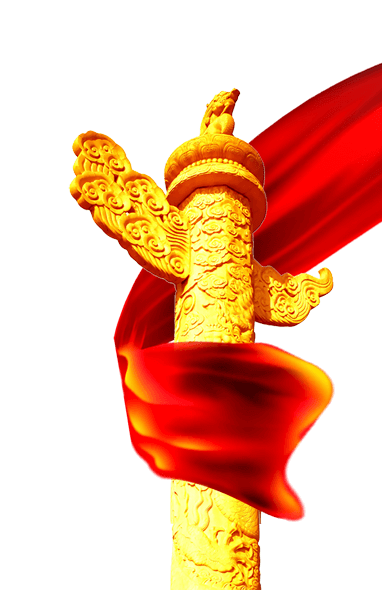 02
坚持新时代党的组织路线，首要的是坚持和加强党的全面领导，坚持党中央权威和集中统一领导
03
坚持新时代党的组织路线，各级党组织和组织部门要切实担负起责任
坚持组织路线服务政治路线
历史发展
从党的一大党纲规定党的组织建设的原则，到党的六大明确提出“组织路线”的概念，从1938年毛泽东同志指出“政治路线确定之后，干部就是决定的因素”，并提出“才德兼备”的干部标准和“任人唯贤”的干部路线，到新中国成立后我们党强调各行各业干部要又红又专，从改革开放初期邓小平同志提出干部队伍革命化、年轻化、知识化、专业化的方针，到党的十八大后习近平总书记对党的建设和组织工作提出一系列新理念新思想新战略，我们党在加强党的建设、推进事业发展的壮阔历史进程中，不断深化对党的组织路线的认识。
时代要求
把新时代坚持和发展中国特色社会主义这场伟大社会革命进行好，我们党必须勇于进行伟大自我革命，把党建设得更加坚强有力，充分发挥党的组织优势，激发全党的奋斗精神，以更好的状态、更实的作风团结带领人民群众不懈奋斗。级党组织和组织部门要深刻领会新时代党的组织路线的科学内涵和实践要求，把新时代党的组织路线贯彻落实到推进党的建设新的伟大工程、推动全面从严治党向纵深发展的实践中。
坚持和加强党的全面领导，坚持党中央权威和集中统一领导
要旗帜鲜明讲政治
坚决维护习近平总书记的核心地位，坚决维护党中央权威和集中统一领导，教育引导党员干部增强“四个意识”、坚定“四个自信”，严明党的政治纪律和政治规矩，严肃党内政治生活，发展积极健康的党内政治文化，确保全党在思想上政治上行动上同以习近平同志为核心的党中央保持高度一致。
要坚持用习近平新时代中国特色社会主义思想武装头脑
扎实开展“不忘初心、牢记使命”主题教育，持之以恒推动党员干部真正学懂、弄通、做实，筑牢理想信念、增强执政本领、提升品行作风。
坚持和加强党的全面领导，坚持党中央权威和集中统一领导
要坚持把政治建设贯穿党的建设和组织工作的全过程各方面
一切工作都要朝着坚持和加强党的全面领导，坚持党中央权威和集中统一领导来推进、来检验
要全面推动组织工作各项任务落实落地
着力加强党的组织体系建设，锻造忠诚干净担当的高素质干部队伍，建设矢志爱国奉献、勇于创新创造的优秀人才队伍，不断提高党的建设和组织工作质量。
各级党组织和组织部门要切实担负起责任
党委（党组）
要加强对党的建设的领导，扛起主责、抓好主业、当好主角，把每条战线、每个领域、每个环节的党建工作抓具体、抓深入。
组织部门
要持续建设“讲政治、重公道、业务精、作风好”的模范部门，着力打造忠诚干净担当的高素质组工干部队伍，着力在政治站位、理念思路、工作机制、能力水平、状态作风上有大的提升，以新气象新作为不断谱写新时代组织工作新篇章，为实现“两个一百年”奋斗目标，实现中华民族伟大复兴中国梦做出新贡献
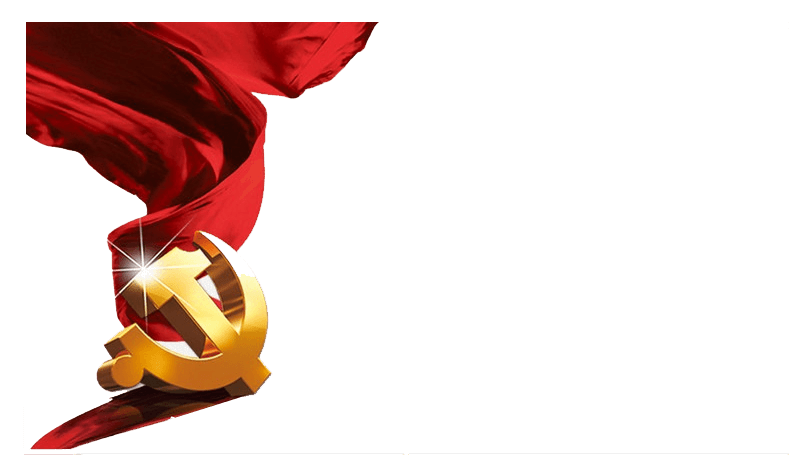 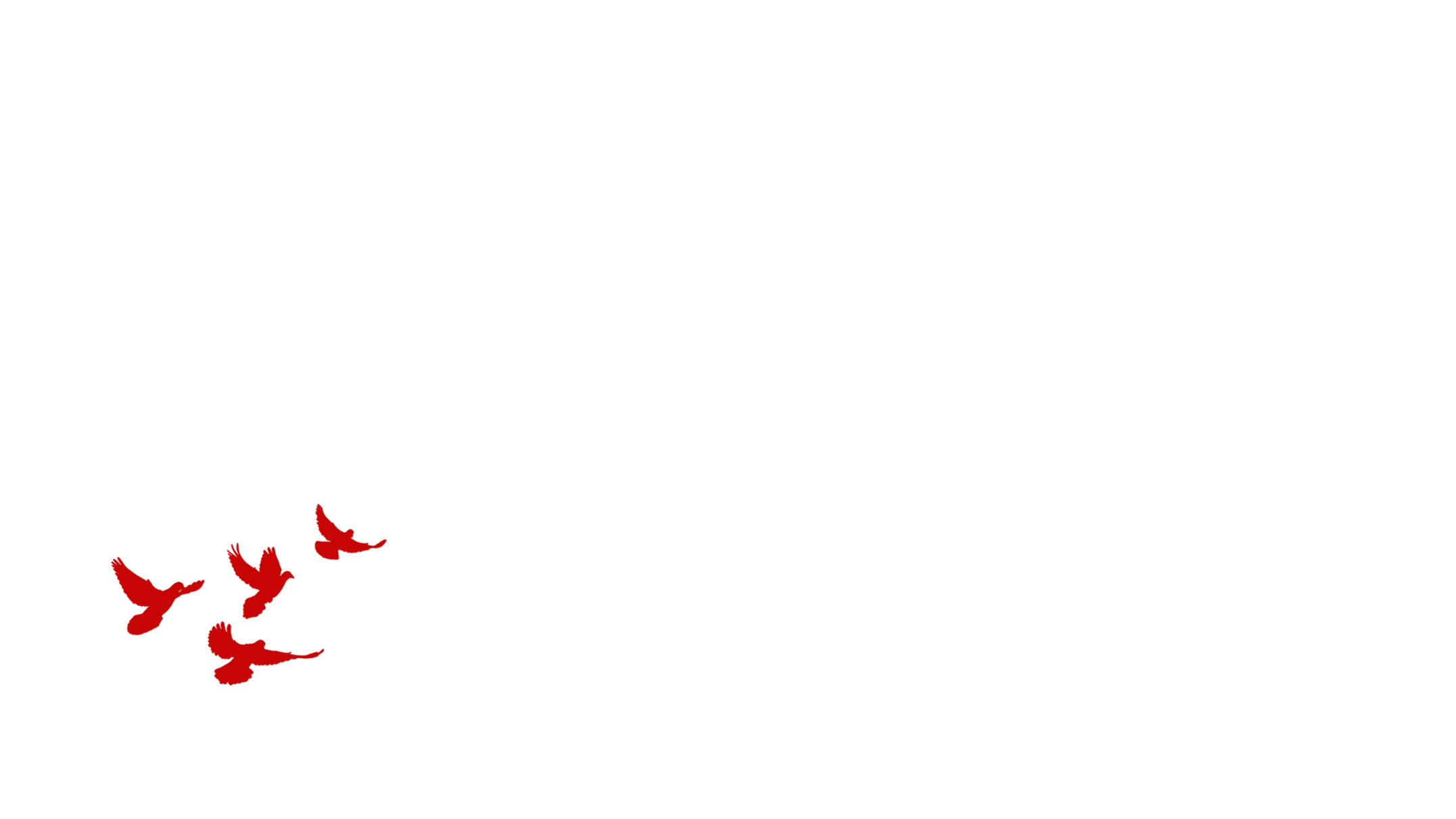 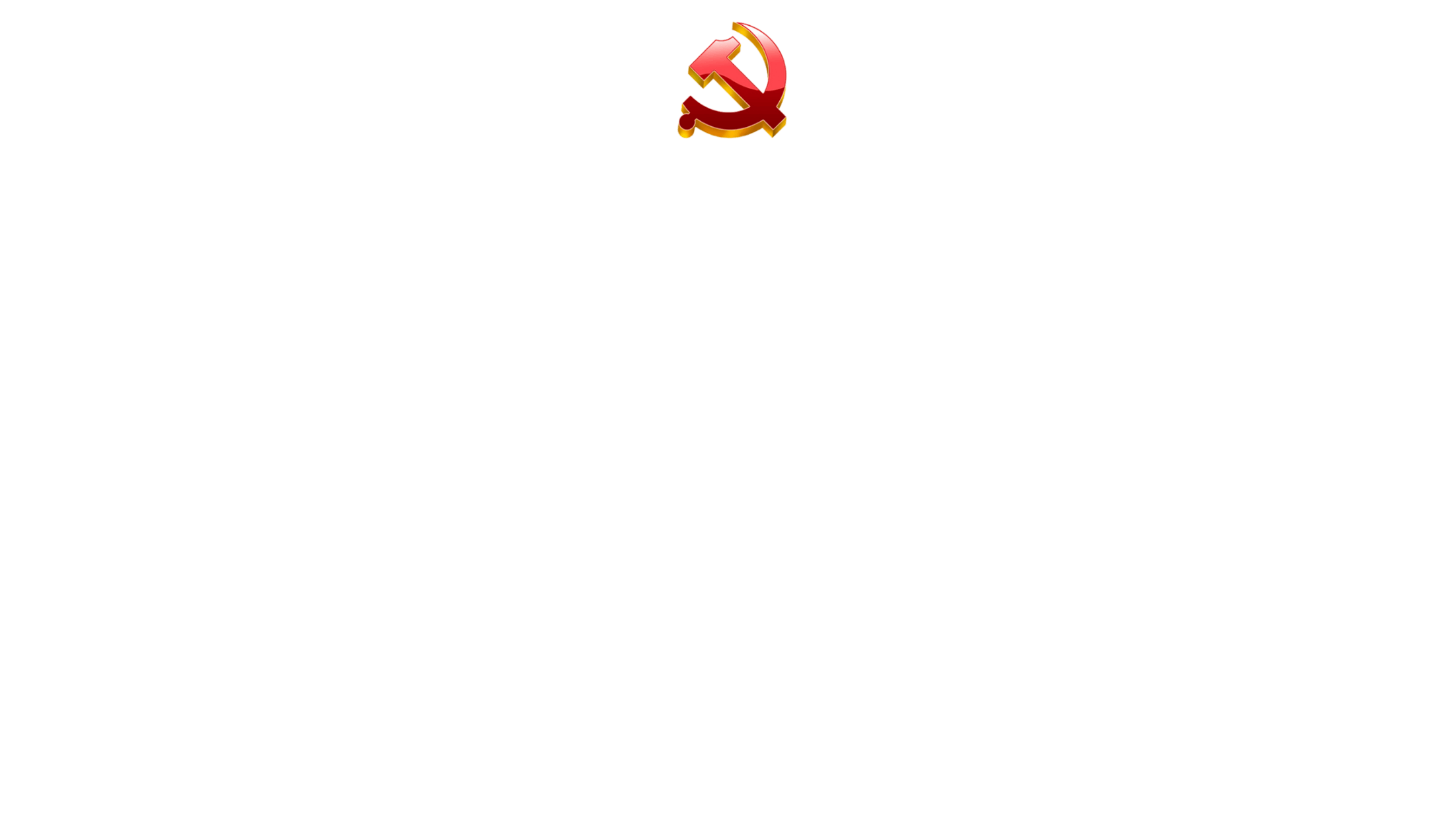 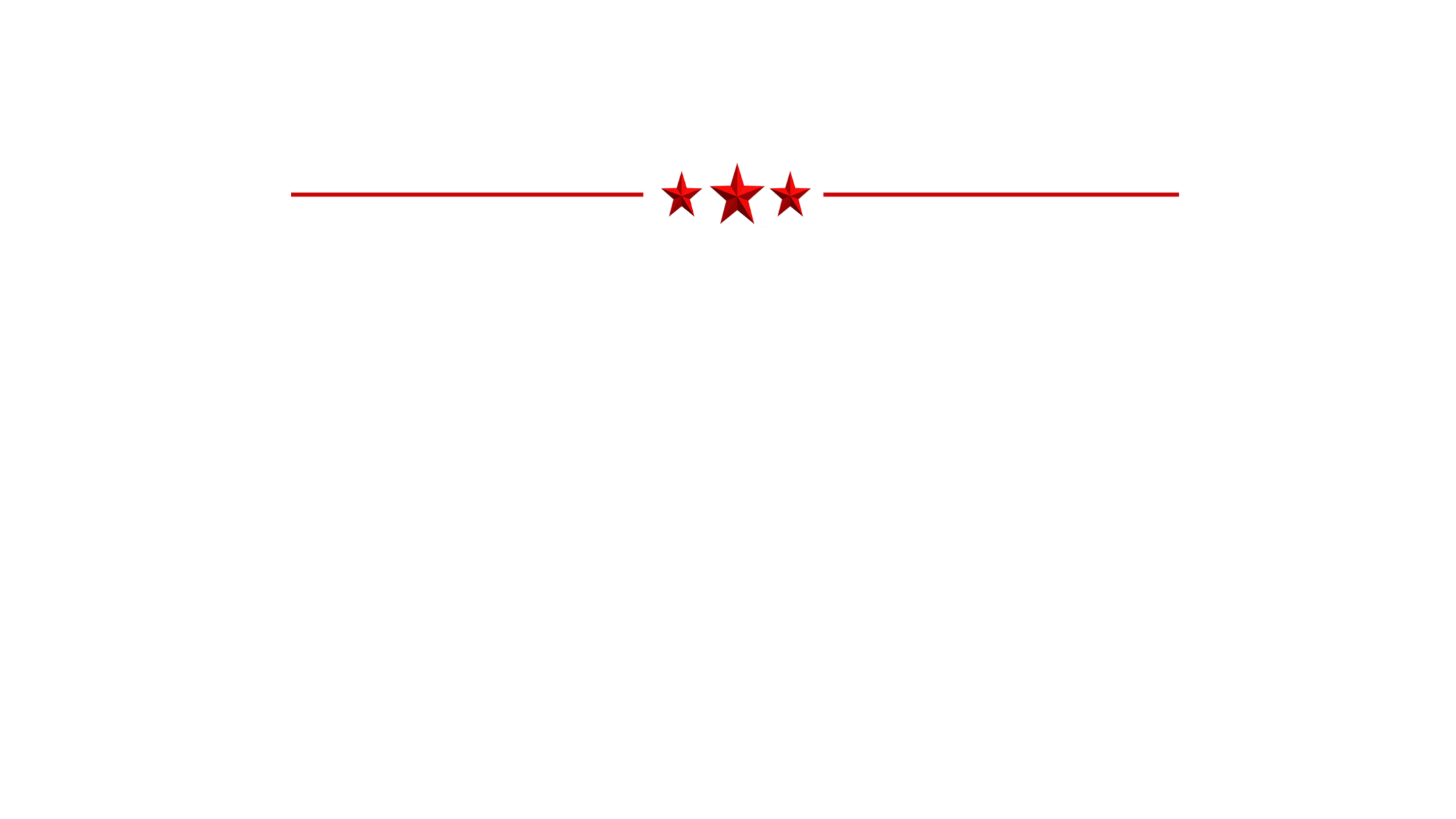 第四部分
新时代党员干部的担当
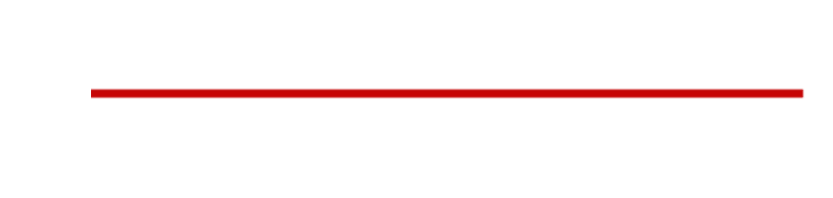 忠诚
做忠诚的干部，让组织放心
01
“忠孝仁义礼智信”，忠排在第一位，忠诚是我国传统文化所推崇的基本道德范畴，也是衡量人品的基本标准之一，反映一个人的第一素质、第一品德，优秀年轻干部必须对党忠诚，坚持走中国特色社会主义道路，坚定不移听党话、跟党走，只有牢固树立“四个意识”、坚定“四个自信”，始终保持忠于党、忠于马克思主义信仰、忠于人民的政治自觉，才能让组织放心。现实生活中，也有很多腐败的干部，党性意识不强，政治意识丧失，把对党忠诚丢在一边，背叛了入党誓言，背弃了信仰追求，十八大以来，很多对党组织不忠诚的党员干部，最终等着他们的就是锒铛入狱。
干净
做干净的干部，让群众满意
02
作为党员干部，就要立足岗位，为党的事业、人民的利益默默奉献，特别是不能拿群众的一针一线，不占公家的一丝便宜。要时刻保持头脑清醒，认清欲望这个“陷阱”，明白贪婪就是“毁灭”，从而勒紧思想的“紧箍咒”，坚守住“精神家园”，让人民群众始终满意。
担当
做担当的干部，让干部服气
03
党员干部要坚持原则、主持正义，敢讲真话，不用感情、私交代替政策、原则，努力树立公道正派、干净担当的组工干部好形象。如今，很多干部不敢讲真话、怕得罪人、红不了脸、总是“打哈哈”，作为组工干部就要公道正派，要坚持原则，做到一身正气，严格按规矩、政策办事，始终两袖清风，作好表率、树好形象、立好榜样，坚守住底线，敢讲敢做，与歪风邪气做斗争，勇于直面问题，迎难而上，让广大干部服气。
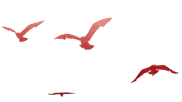 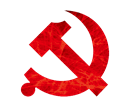 新时代党的组织路线
——【二零一九全国组织工作会议学习解读】——
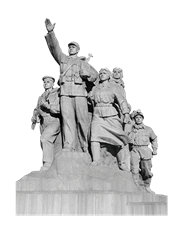 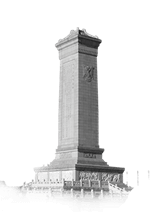 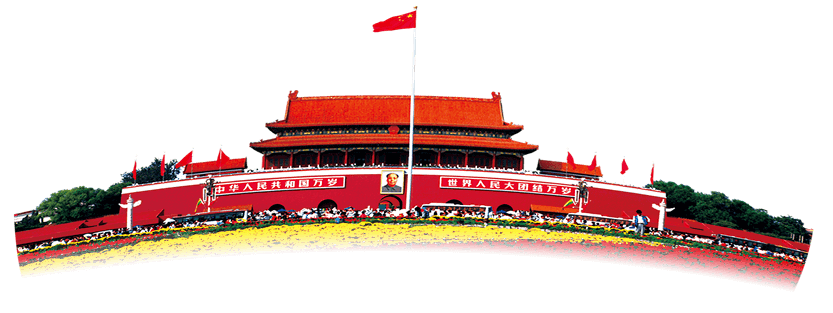 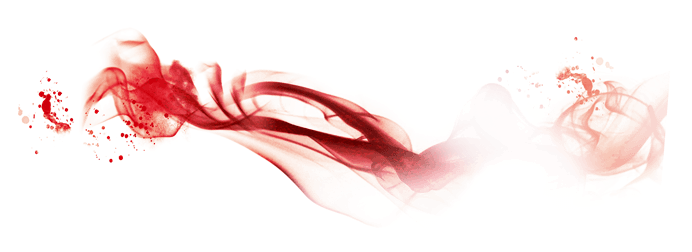 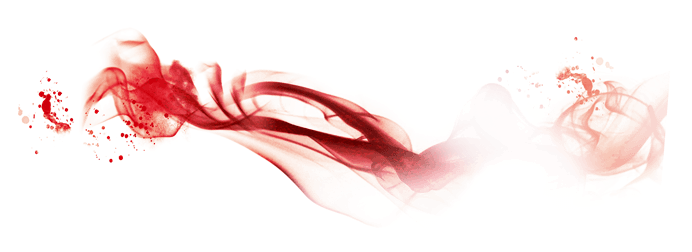 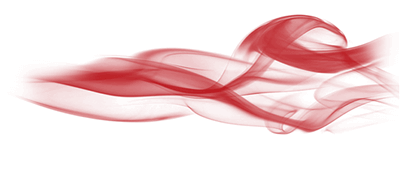 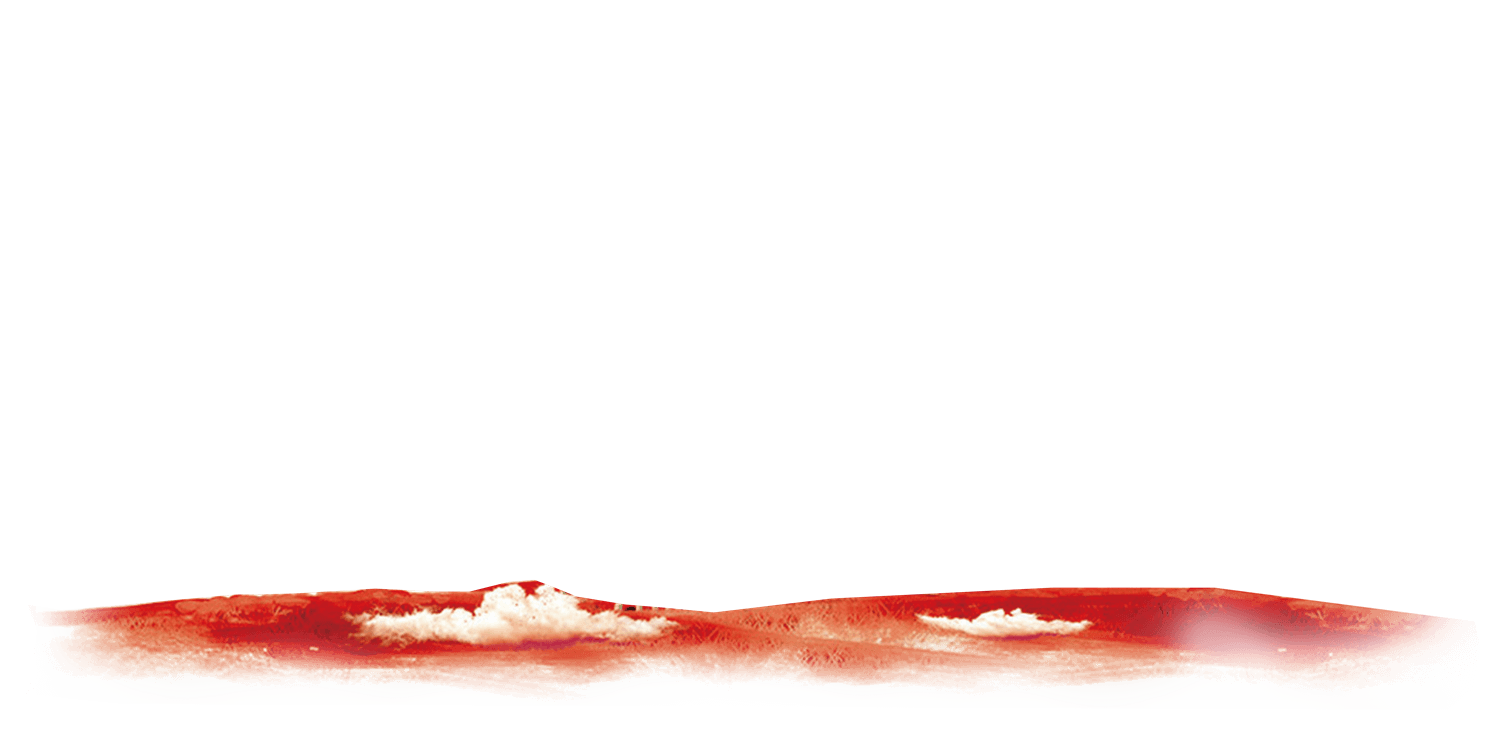 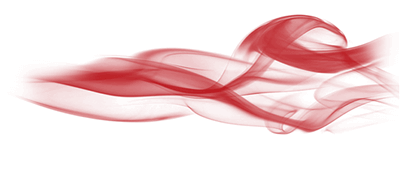